大東文化大学経済研究所・大学院経済学研究科 共催
大東文化大学経済学会 後援

第41回 経済シンポジウム
マクロ経済学の最新研究─経済問題へのデータ活用の最前線─
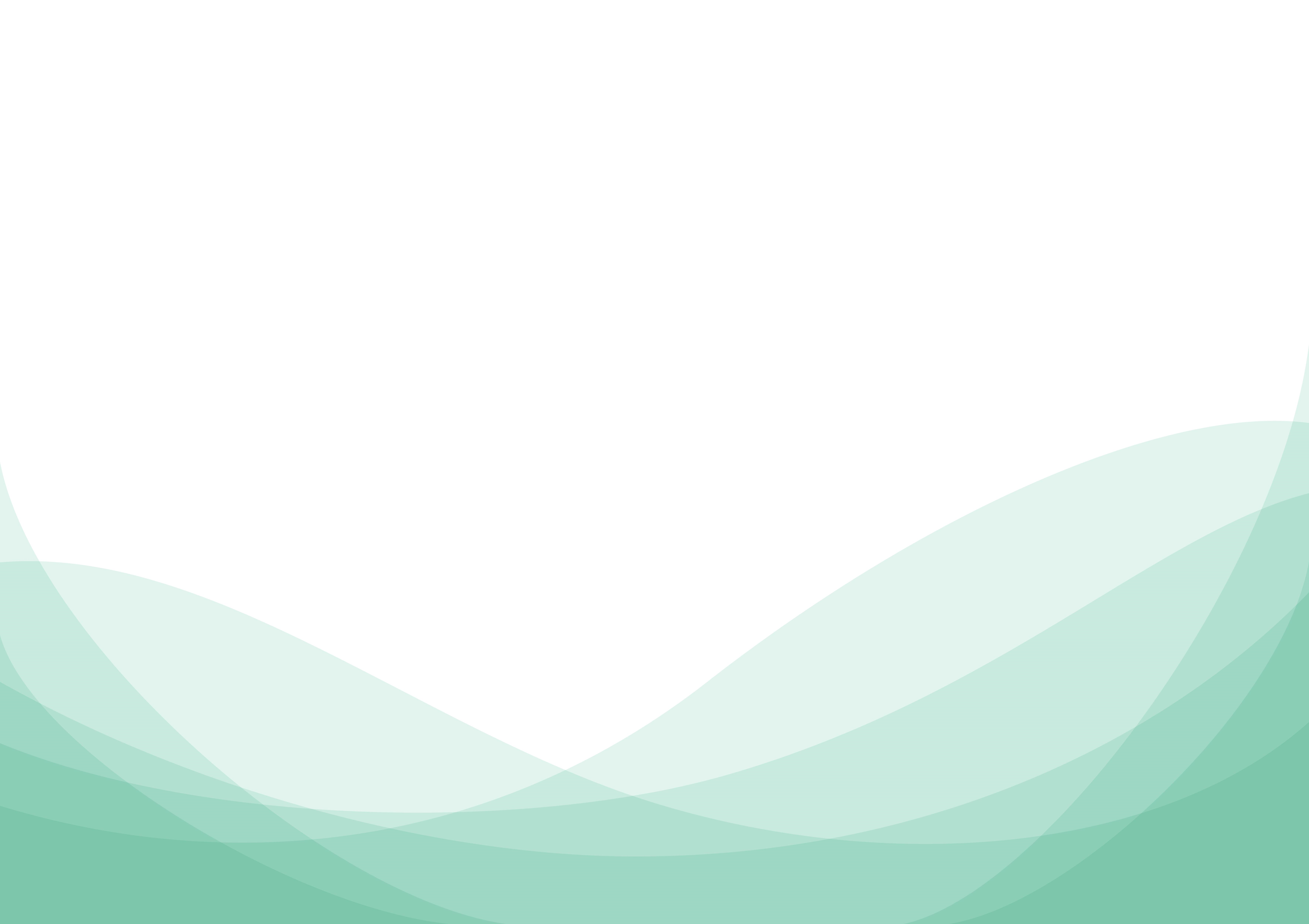 いま、マクロ経済をめぐり不確実性が高まっている。感染症蔓延、軍事侵攻、自然災害など不安定化要因が増え、経済、貿易、金融など市場への影響が大きい。こうした状況下、マクロ経済学には信頼できる広範なデータと有効な分析ツール、その精度の向上が求められる。　
　経済研究所シンポジウムでは、マクロ分析手法のホットな展開に注目し議論する。
日時　2023年11月17日（金）13:00～（12:40開場）
会場　大東文化大学板橋校舎　2号館2階2-0220会議室
✤報告

　高 準亨（青山学院大学経済学部教授）
ウェーブレット分析の経済学への応用：世界貿易不均衡を例に
　　近年、応用科学分野で注目を浴びつつあるウェーブレット解析の基本概念と活用法を解　　説する。さらに世界貿易不均衡のテーマを、経済学分野の一つの実証例として紹介する。

　森田 裕史（東京工業大学工学院准教授）
高頻度データを用いたマクロ経済ショックの識別：金融政策の情報効果の検証
　　高頻度データと呼ばれる取引単位や1分単位の資産価格の情報は、近年経済分析に幅広　　く利用されるようになっている。本報告では高頻度データを用いた既存の経済分析を概　　観するとともに、我々が行った金融政策の情報効果の分析への応用例を紹介する。

　久保田 荘（早稲田大学政治経済学部准教授）
マクロ経済分析におけるオルタナティブデータ活用について
　　近年、オルタナティブデータと呼ばれる、民間企業の保有するビッグデータを活用した　　マクロ経済分析が注目を集めている。銀行普通預金口座、および家計簿アプリデータを　　利用した財政政策分析を紹介しつつ、今後のオルタナティブデータ活用のあり方につい　　て論じる。

✤コーディネィター

　顧 濤（大東文化大学経済学部准教授）
入場無料／事前申込み不要／一般の方も歓迎

お問い合わせ　大東文化大学経済研究所
TEL：03-5399-7327　　E-mail：ier@ic.daito.ac.jp
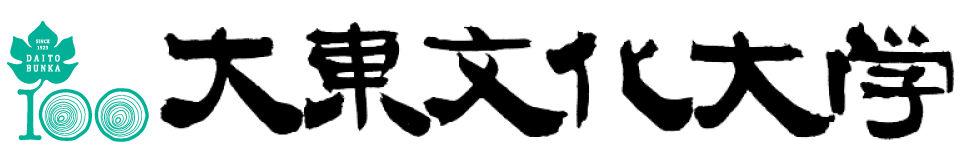